6- sinf
MATEMATIKA
MAVZU: TUB VA MURAKKAB SONLAR


O‘qituvchi: Sharipova Durdona Mirazamovna
TEKSHIRIB KO‘RING
1 dan boshqa har bir natural sonning kamida ikkita bo‘luvchisi bo‘ladi.

                    2, 3, 5, 7, 11, 13, 17 
Bu sonlarning har biri 2 ta bo‘luvchiga ega.

                     4,  6,  9,  20,  25, 38 
 sonlaridan har birining ikkitadan ko‘p bo‘luvchisi bor.
TUB   SONLAR
Agar natural son faqat ikkita bo‘luvchiga ega bo‘lsa,
 u tub son deyiladi.
2 ,   3,    5 ,   7 ,   11,   13 ,   17
Tub sonlar ta’rifiga asosan, 1 soni tub bo‘ladimi?
MURAKKAB  SONLAR
Agar natural son ikkitadan ortiq bo‘luvchiga ega bo‘lsa, bunday son murakkab son deyiladi.
4 ,   6,    9 ,   20 ,   25,   38
Murakkab sonlar ta’rifiga asosan, 1 soni murakkab bo‘ladimi?

1 – tub son ham emas, murakkab son ham emas.
“ERATOSFEN G‘ALVIRI”
Tub sonlar jadvalini tuzish usullaridan eng soddasi va shu bilan birga eng qadimiysi yunon matematigi Eratosfen topgan usulidir.
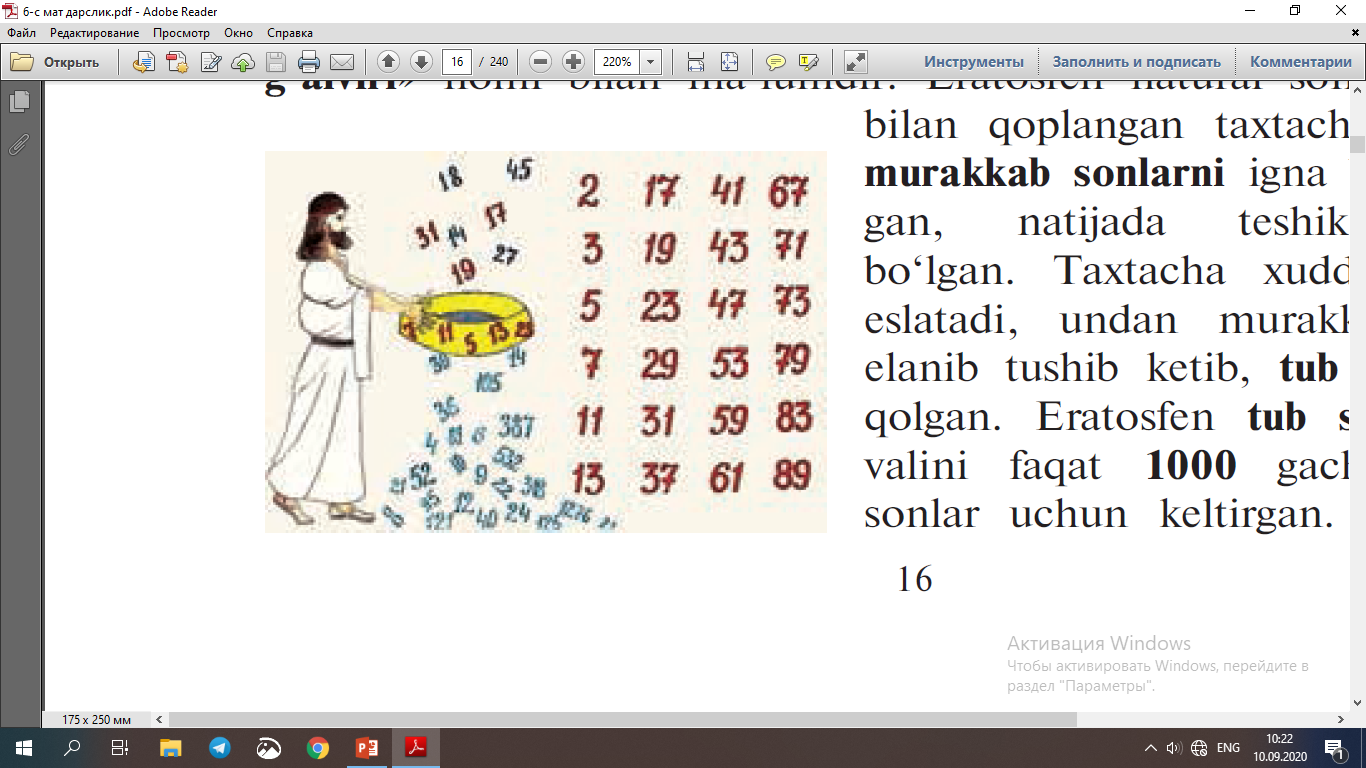 ERATOSFEN USULI
2,  3,  4,  5,  6,  7,  8,  9,  10,  11,  12,  13,  14,  15,  16,  17, 18,  19,  20,  21,  22,  23,  24,  25
2,  3,  5,  7,  11,  
 13,  17,  19,  23
92- masala
17,  22,  31,  35,  41,   47,  222,  241,  308 va 312  sonlaridan qaysilari tub, qaysilari murakkab?

Yechish:
17 ning bo‘luvchilari: 1, 17
22 ning bo‘luvchilari: 1,2,…
31 ning bo‘luvchilari: 1, 31
35 ning bo‘luvchilari: 1,5,…
41 ning bo‘luvchilari: 1, 41
tub son
murakkab son
tub son
murakkab son
tub son
92- masala
17,  22,  31,  35,  41,   47,  222,  241,  308 va 312  sonlaridan qaysilari tub, qaysilari murakkab?

Yechish:
47 ning bo‘luvchilari: 1, 47  
222 ning bo‘luvchilari: 1, 2,…
241 ning bo‘luvchilari: 1,241
308 ning bo‘luvchilari: 1, 2,…
312 ning bo‘luvchilari: 1, 2,…
tub son
murakkab son
tub son
murakkab son
murakkab son
93- masala
2 ga,  3 ga,  5 ga  bo‘linish belgilaridan foydalanib:
1)708;  2) 873;  3) 3 302;  4) 8 415;  5) 111 111  sonlarining murakkab sonlar ekanligini ko‘rsating.

Yechish: 
1) 708 soni 2 ga bo‘linadi;
2) 873 soni 3 ga bo‘linadi;
3) 3 302 soni 2 ga bo‘linadi;
4) 8 415 soni 5 ga bo‘linadi;
5) 111 111 soni 3 ga bo‘linadi.
94- masala
Qo‘sh tengsizlik tub yechimlarini toping:
1) 45 < x < 90   2) 23 < y      73;   3) 47     y < 62 

Yechish: 
1) x =
46, 47, 48, 49, 50, 51, 52, 53, 54, 55, 56, 57, 58, 59, 60, 61, 62, 63, 64, 65, 66, 67, 68, 69, 70, 71, 72, 73, 74, 75, 76, 77, 78, 79, 80, 81, 82, 83, 84, 85, 86, 87, 88, 89.
47, 49, 51, 53, 55, 57, 59, 61, 63, 65, 67, 69, 71, 73, 75, 77, 79, 81, 83, 85, 87, 89.
Javob: 47, 59, 61, 67, 71, 73, 79, 83, 89
96- masala
Eng katta : 1) ikki xonali;  2) uch xonali tub sonni toping. 
 
Yechish: 
 1) eng katta ikki xonali son  99,
     eng katta ikki xonali tub son esa 97
 2) eng katta uch xonali son  999,
     eng katta uch xonali tub son esa 997
 
Javob: 1) 97, 2) 99
97- masala
a ning  qanday natural qiymatlarida 29∙a ko‘paytma:
1) tub son bo‘ladi     2) murakkab son bo‘ladi?

Yechish: 
 1) a = 1 bo‘lganda   29∙a  = 29
 2) a > 1 bo‘lganda   29∙a
tub son
murakkab son
98- masala
Uchta ketma-ket kelgan natural sonlar yig‘indisi tub son bo‘ladimi? 

Yechish: 
 Uchta ketma-ket kelgan natural sonlar yig‘indisi har doim 3 ga bo‘linadi.

Masalan, 1 + 2 + 3 = 6,   14 + 15 + 16 = 45  
                 28 + 29 + 30 = 87
Javob: bo‘lmaydi.
MUSTAQIL  BAJARISH  UCHUN  TOPSHIRIQLAR:
Darslikdagi  95-, 99-, 100- masalalarni  yechish. (18- bet)